Basic Structure of Computers
By,
Mrs. Ashwini Janagal
Department of AIML
JNN COllege of Engineering
Basic Operational Concepts
Functional Units of Computer
Arithmetic and Logic Unit
INPUT
MEMORY
OUTPUT
Control
Basic Operational Concepts
1.Activities in Computer is governed by instructions.
2. Program is set of instructions
Typical Instrucion Looks like
Add  LOCA, R0
Memory

INSTRUCTION-1
INSTRUCTION-2
....................
..................
INSTRUCTION-n

Data-1
Data-2
........
MEMORY LOCATION
Register R0
Register R0
Add
Then Store the Result in
The numbers in
Basic Operational Concepts
Add  LOCA, R0
Memory

INSTRUCTION-1
INSTRUCTION-2
....................
..................
INSTRUCTION-n

Data-1
Data-2
........
1. This one instruction Need many steps
Load the instruction from memory to processor
Fetch the operand in LOCA
Add the content of LOCA with operand in register R0
Store the result in R0
Basic Operational Concepts
Add  LOCA, R0
Memory

INSTRUCTION-1
INSTRUCTION-2
....................
..................
INSTRUCTION-n

Data-1
Data-2
........
This instruction does two things
	1. Fetching the content of memory location LOCA
	2. Adding the data
Modern Processors does it with two instructions
Basic Operational Concepts
LOAD LOCA, R1
Add  R1, R0
Memory

INSTRUCTION-1
INSTRUCTION-2
....................
..................
INSTRUCTION-n

Data-1
Data-2
........
Lets analyze these two instructions
Basic Operational Concepts
Memory

INSTRUCTION-1
INSTRUCTION-2
....................
..................
INSTRUCTION-n

Data-1
Data-2
........
Basic Operational Concepts
Memory

INSTRUCTION-1
INSTRUCTION-2
....................
..................
INSTRUCTION-n

Data-1
Data-2
........
Instruction Register: 
1. Curent Instruction to be executed is fetched from memory and saved here
Basic Operational Concepts
Program Counter:
Keeps Track of Execution of Program
Memory

INSTRUCTION-1
INSTRUCTION-2
....................
..................
INSTRUCTION-n

Data-1
Data-2
........
Instruction Register: 
1. Curent Instruction to be executed is fetched from memory and saved here
Basic Operational Concepts
Memory Address Register
Memory

INSTRUCTION-1
INSTRUCTION-2
....................
..................
INSTRUCTION-n

Data-1
Data-2
........
Memory Data Register
Lets see step by step how it works
Basic Operational Concepts
Memory

INSTRUCTION-1
INSTRUCTION-2
....................
..................
INSTRUCTION-n

Data-1
Data-2
........
BUS STRUCTURE
You know that computer understand only two things 0(off) and 1(on)
Lets say I have to transfer one bit (0 or 1) from memory to processor then I need one wire.
sending one one bit at a time is very lengthy thing.
In computer basic set of communication happens in words. (32 bit/64bit)
So even when different units are communicating with each other let them transfer one word at a time.
The we may need group of wires (32 / 64) together transfering bits simultaneously.
BUS STRUCTURE
Group of lines that serves as a connecting path for several devices is called bus.
Advantages
Single Bus Structure
1. Simplicity
2. Low Cost
Limitations
1. Very Slow
2. No Concurrency
1.If one of the device is slow and others are fast?????
Advantages
Single Bus Structure
1. Simplicity
2. Low Cost
Limitations
BUFF-reg
BUFF-reg
BUFF-reg
BUFF-reg
1. Very Slow
2. No Concurrency
1.If one of the device is slow and others are fast?????
SOFTWARE
SYSTEM SOFTWARE
Receiving and Interpreting User Commands
Creating, Saving, Editing Application Software
Managing the Storage
Running Standard Application Program
Controlling I/O
SOFTWARE
SYSTEM SOFTWARE
Convering from High-Level-Language to Objecive-Language
linking, Running etc.
SOFTWARE
APPLICATION SOFTWARE
Either you write it or download it.
MS-Word, Excel etc,
Compiler
Text Editor
SOFTWARE
Elapsed time = t5 - t1
ONE IMPORTANT SYSTEM SOFTWARE
PERFORMANCE
Single Task  Vs   Multi Task or Multi Programming
SOFTWARE
PERFORMANCE
Single Task  Vs   Multi Task or Multi Programming
Elapsed time = t5 - t1
Processor Time
Depends on
	1. Hardware
	2. Machine Instructions.
Depends on Compiler
SOFTWARE
PERFORMANCE
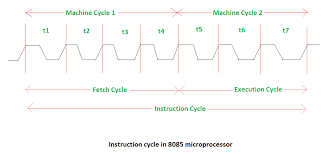 Processor Clock
1. Timing Signal “CLOCK”.
2. CLOCK CYCLES.
3. If  P = Length of Clock Cycle; In Seconds.
4. Clock Rate R=1/p;  In Hertz / Cycles per second.
	Ex: 500 Million Cycles/second : 500Mega Hertz
	        1250 million cycles/second : 1.25 Giga Hertz
Whether 900Mhz is better than 600Mhz?
SOFTWARE
PERFORMANCE
Basic Performance Equation
1. T = Processor Time
2. N = Total number of Machine Instructions to be Used  
3. S = Average Number of Steps Needed to Execute One Instruction. 
4. R = Clock Rate 

T=
DEPENDS ON SOFTWARE DESIGN
DEPENDS ON HARDWARE
PIPELINE AND SUPERSCALAR
add R1, R2, R3;
When this instruction is executing, IR, MAR, MDR... are all free
So, they can start transfer of next instruction to IR
DIFFERENCE BETWEEN
ADD LOCA, R0    VS.    LOAD LOCA, R1
		           ADD R1R0
PIPELINE AND SUPERSCALAR
CHANGE ICs
CLOCK RATE
OR
Increase the amount of basic steps performed in 1 clock cycle .
MORE
LESS
LESS
MORE
INSTRUCTION SET RISC Vs. CISC
RISC: REDUCED INSTRUCTION SET COMPUTER
CISC: COMPLEX INSTRUCTION SET COMPUTER
1. More Instructions
2.Less Number of Basic Steps
1. More Instructions
2.Less Number of Basic Steps
MORE
MORE
LESS
LESS
MORE
INSTRUCTION SET RISC Vs. CISC
RISC: REDUCED INSTRUCTION SET COMPUTER
CISC: COMPLEX INSTRUCTION SET COMPUTER
1. More Instructions
2.Less Number of Basic Steps
1. More Instructions
2.Less Number of Basic Steps
MORE
IN PERFECTLY PIPELINED  CASE S=1
COMPILER
DO YOU THIN  COMPILER SHOULD BE AWARE OF HARDWARE ARCHITECTURE??????????????
PERFORMANCE MEASUREMENT
PERFORMANCE MEASUREMENT
SPEC95:  SUN SPARCstation 10/40
SPEC2000: Ultra SPARC10 Workstation with 300Mhz processor
MULTIPROCESSOR vs MULTICOMPUTERS
Have you heard about dual core machine?
Parallel Programming??
Memory Location and Addresses
Imagine a memory  like this
Each Blue Cell capable of holding one bit
If we take word length of this computer is 32 bits
Memory Location and Addresses
If we take word length of this computer is 32 bits…. Then HOW MANY BITS WE NEED TO ADDRESS EACH WORD?????????????
Imagine a memory  like this
Each Blue Cell capable of holding one bit
If we take word length of this computer is 32 bits
Memory Location and Addresses
If we take word length of this computer is 32 bits…. Then HOW MANY BITS WE NEED TO ADDRESS EACH WORD?????????????
Imagine a memory  like this
Each Blue Cell capable of holding one bit
If we take word length of this computer is 32 bits
1 bit?
Memory Location and Addresses
If we take word length of this computer is 32 bits…. Then HOW MANY BITS WE NEED TO ADDRESS EACH WORD?????????????
Imagine a memory  like this
Each Blue Cell capable of holding one bit
If we take word length of this computer is 32 bits
2 bit?
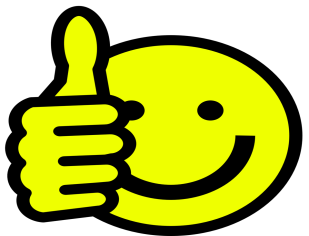 Memory Location and Addresses
If we take word length of this computer is 64 bits…. Then HOW MANY BITS WE NEED TO ADDRESS EACH WORD?????????????
Imagine a memory  like this
Each Blue Cell capable of holding one bit
If we take word length of this computer is 64 bits
Memory Location and Addresses
If we take word length of this computer is 64 bits…. Then HOW MANY BITS WE NEED TO ADDRESS EACH WORD?????????????
Imagine a memory  like this
Each Blue Cell capable of holding one bit
If we take word length of this computer is 64 bits
1 bit?
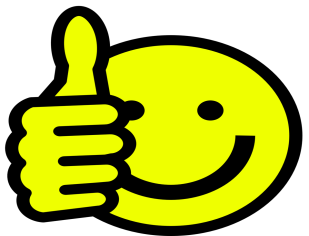 Memory Location and Addresses
If we use ‘k’ bits for addressing memory
Question: How many addresses/words we can address?
Then I can address words from 0 to 2k-1
Ans: 2k (ex: k=2, we can address 4 words. 22=4.
Ex: If k=2, then I can address 0,1,2,3 (22-1=3)
If k=10, then we have 210=1024 memory locations to address (1k memory)
If k=20, then we have 220 memory locations to address (1M memory)
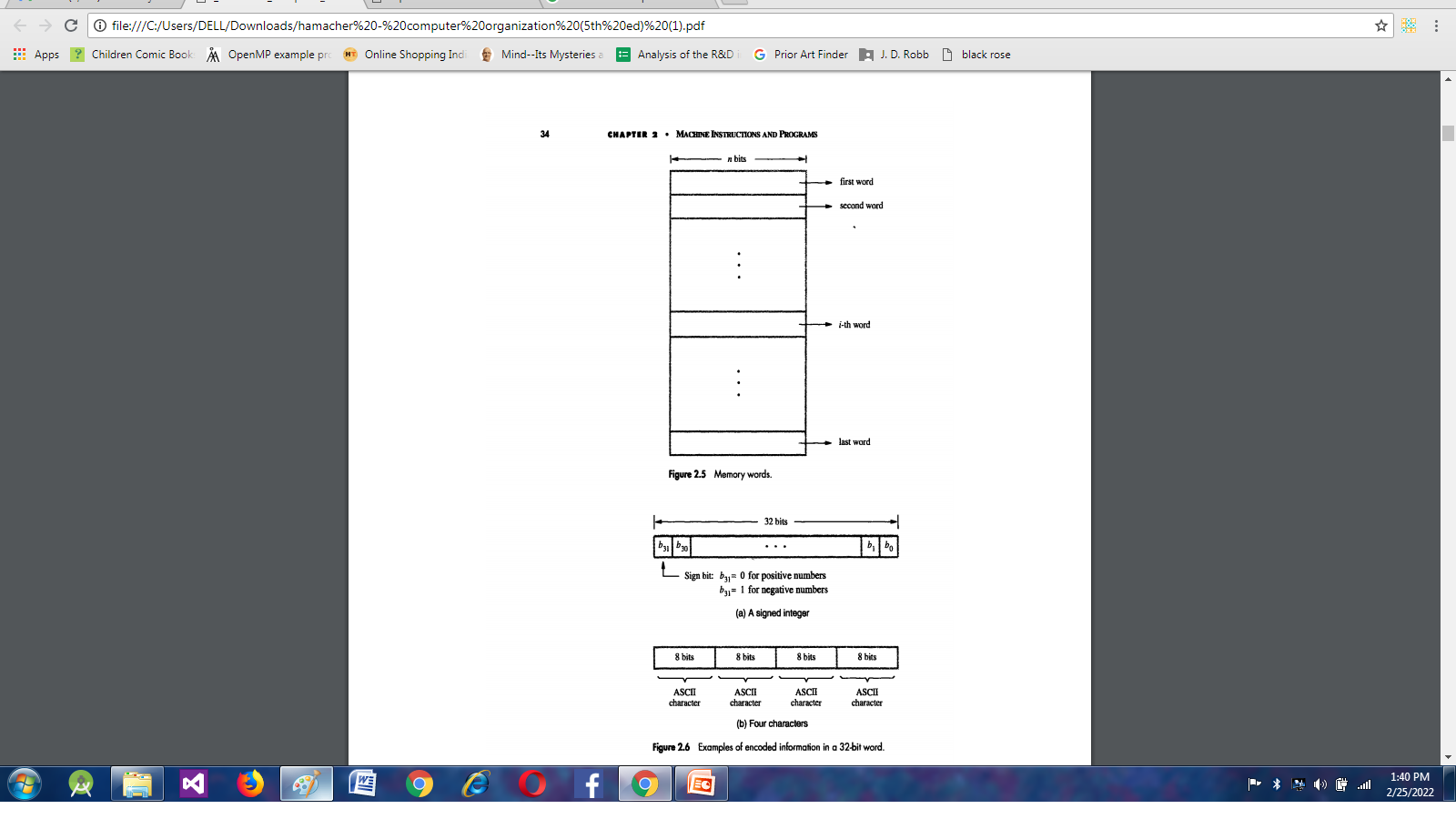 Memory Location and Addresses
Byte Addressability
Memory Location and Addresses
Byte Addressability
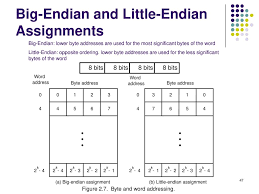 Word  Alignment
Accessing Numbers, Characters and Strings
Memory Operations
STORE
(Write)
LOAD
(Read)
MEMORY
MEMORY
Reading from Memory to Processor
Writing from Processor to Memory
PROCESSOR
PROCESSOR
Instruction and Instruction Sequencing
Instruction Types
Data Transfer Between Processor and Memory
Arithmetic and Logic Operations (ALU)
Program Sequencing and Control
I/O Transfer
Instruction and Instruction Sequencing
Register Transfer Notation
R1 [LOCA]
COMMON NOTATIONS
Move the Data Present in Memory Location LOCA to register R1
Memory Locations : LOCA, PLACE, VAR…
R0 [R1] + [R2]
Registers: R0, R1, R2………
LOCA  ->  Address of a memory location
[LOCA]  ->  Content/data present in memory location LOCA
RHS is VALUE
LHS is ADDRESS
Instruction and Instruction Sequencing
Assembly Language Notation
Add R1, R2, R3
move LOCA, R1
Add the contents of register R1 and R2 and store it in Register R3
Register R1
MEMORY LOCA
Register R2
Register R3
Register R0
PROCESSOR
Instruction and Instruction Sequencing
Basic Instruction Types
A =  B + A
Operation      Source, Destination
C = A + B
Three Address Inst.
C  [A] + [B]
add A, B, C
Two Address Inst.
Operation     Operand1, Operand2, Destination
24 bits
24 bits
24 bits
8 bits
8 bits
24 bits
24 bits
Instruction and Instruction Sequencing
Basic Instruction Types
C = A + B
C  [A] + [B]
If I have to write it using Two Address Instruction
move B , C
add A, C
Instruction and Instruction Sequencing
One Address Inst.
Basic Instruction Types
add A
Load  A
MEMORY A
MEMORY A
Register Accumulator
PROCESSOR
Register Accumulator
PROCESSOR
Load the contents of memory location A to register called Accumulator.
Add the contents of memory location A to register called Accumulator and store result in same register
Instruction and Instruction Sequencing
One Address Inst.
Basic Instruction Types
store A
MEMORY A
Register Accumulator
PROCESSOR
Load the contents of memory location A to register called Accumulator.
Instruction and Instruction Sequencing
Two Address Inst.
Basic Instruction Types
What is the size to store one instruction
Three Address Inst.
Operation      Source, Destination
Operation     Operand1, Operand2, Destination
24 bits
24 bits
24 bits
8 bits
8 bits
24 bits
24 bits
Instruction and Instruction Sequencing
One Address Inst.
Basic Instruction Types
What is the size to store one instruction
Operation      Source/destination
24 bits
8 bits
Instruction and Instruction Sequencing
One Address Inst.
Basic Instruction Types
What if I store one operand in memory and other in register?????
Operation      Source	Register
5 bits(If I have 32 registers)
24 bits
8 bits
Instruction and Instruction Sequencing
Basic Instruction Types
What if I store one operand in memory and other in register?????
load A, Ri
store Ri, A
add A, Ri

add Ri, Rj
add Ri, Rj, Rk
move A, Ri
load A,Ri
store Ri, A
move Ri, A
R2:
R1 :
Instruction and Instruction Sequencing
Basic Instruction Types
Write assembly language instruction to perform C=A+B; where A, B and C are memory locations.
move A, R1
move B, R2
add R1, R2
move R2, C
MEMORY
A: 10
PROCESSOR
B : 20
R1 :
C : 20
ALU
R2:
R1 : 10
Instruction and Instruction Sequencing
Basic Instruction Types
Write assembly language instruction to perform C=A+B; where A, B and C are memory locations.
move A, R1
move B, R2
add R1, R2
move R2, C
MEMORY
A: 10
PROCESSOR
B : 20
R1 :
C : 20
ALU
R2: 20
R1 : 10
Instruction and Instruction Sequencing
Basic Instruction Types
Write assembly language instruction to perform C=A+B; where A, B and C are memory locations.
move A, R1
move B, R2
add R1, R2
move R2, C
MEMORY
A: 10
PROCESSOR
B : 20
R1 :
C :
ALU
R2: 20
R1 : 10
Instruction and Instruction Sequencing
Basic Instruction Types
Write assembly language instruction to perform C=A+B; where A, B and C are memory locations.
move A, R1
move B, R2
add R1, R2
move R2, C
MEMORY
A: 10
PROCESSOR
B : 20
R1 :
C :
ALU
R2: 30
R1 : 10
Instruction and Instruction Sequencing
Basic Instruction Types
Write assembly language instruction to perform C=A+B; where A, B and C are memory locations.
move A, R1
move B, R2
add R1, R2
move R2, C
MEMORY
A: 10
PROCESSOR
B : 20
R1 :
C :
ALU
R2: 30
R1 : 10
Instruction and Instruction Sequencing
Basic Instruction Types
Write assembly language instruction to perform C=A+B; where A, B and C are memory locations.
move A, R1
move B, R2
add R1, R2
move R2, C
MEMORY
A: 10
PROCESSOR
B : 20
R1 :
C : 30
ALU
R2:
R1 :
Instruction and Instruction Sequencing
Basic Instruction Types
Write assembly language instruction to perform C=A+B; where A, B and C are memory locations.
move A, R1
move B, R2
add R1, R2
move R2, C
MEMORY
A: 10
PROCESSOR
move A, R1
add B, R1
move R1, C
OR
B : 20
R1 :
C : 20
ALU
R2:
R1 : 10
Instruction and Instruction Sequencing
Basic Instruction Types
Write assembly language instruction to perform C=A+B; where A, B and C are memory locations.
move A, R1
move B, R2
add R1, R2
move R2, C
MEMORY
A: 10
PROCESSOR
move A, R1
add B, R1
move R1, C
OR
B : 20
R1 :
C : 20
ALU
R2:
R1 : 10
Instruction and Instruction Sequencing
Basic Instruction Types
Write assembly language instruction to perform C=A+B; where A, B and C are memory locations.
move A, R1
move B, R2
add R1, R2
move R2, C
MEMORY
A: 10
PROCESSOR
move A, R1
add B, R1
move R1, C
OR
B : 20
R1 :
C : 20
ALU
R2:
R1 : 30
Instruction and Instruction Sequencing
Basic Instruction Types
Write assembly language instruction to perform C=A+B; where A, B and C are memory locations.
move A, R1
move B, R2
add R1, R2
move R2, C
MEMORY
A: 10
PROCESSOR
move A, R1
add B, R1
move R1, C
OR
B : 20
R1 :
C : 20
ALU
R2:
R1 : 30
Instruction and Instruction Sequencing
Basic Instruction Types
Write assembly language instruction to perform C=A+B; where A, B and C are memory locations.
move A, R1
move B, R2
add R1, R2
move R2, C
MEMORY
A: 10
PROCESSOR
move A, R1
add B, R1
move R1, C
OR
B : 20
R1 :
C : 20
ALU
Instruction and Instruction Sequencing
Stright Line Sequencing
Branching
Instruction and Instruction Sequencing
Instruction and Instruction Sequencing
Condition Codes
ADDRESSING MODES
ADDRESSING MODES
Implementation of Variables and Constants
Register Mode
Absolute Mode
move LOC, R2
Register Mode
Absolute Mode
ADDRESSING MODES
Implementation of Variables and Constants
Register Mode
Absolute Mode
move 200immediate, R2
Register Mode
Immediate Mode
Immediate Mode
ADDRESSING MODES
Implementation of Variables and Constants
Register Mode
Absolute Mode
move #200, R2
Register Mode
Immediate Mode
Immediate Mode
ADDRESSING MODES
Implementation of Variables and Constants
POINTER
Absolute Mode
Register Mode
Immediate Mode
Indirect mode
Register Indirect mode
ADDRESSING MODES
Implementation of Variables and Constants
Absolute Mode
Register Mode
Immediate Mode
Indirect mode
Register Indirect mode
Inderect mode through memory
ADDRESSING MODES
Implementation of Variables and Constants
Absolute Mode
Register Mode
Immediate Mode
Indirect mode
Register Indirect mode
Inderect mode through memory
ADDRESSING MODES
Implementation of Variables and Constants
Absolute Mode
X(Ri)
Register Mode
EA = X + [Ri]
Immediate Mode
Indirect mode
(Ri,Rj)
Register Indirect mode
X(Ri,Rj)
Inderect mode through memory
EA = [Ri] + [Rj]
Index mode
EA = X + [Ri] + [Rj]
ADDRESSING MODES
Implementation of Variables and Constants
Absolute Mode
Register Mode
Immediate Mode
Indirect mode
Register Indirect mode
Inderect mode through memory
Index mode
ADDRESSING MODES
Implementation of Variables and Constants
Absolute Mode
Register Mode
Immediate Mode
Indirect mode
Register Indirect mode
Inderect mode through memory
Index mode
ADDRESSING MODES
Implementation of Variables and Constants
Absolute Mode
Register Mode
Immediate Mode
Indirect mode
Register Indirect mode
Inderect mode through memory
Index mode
ADDRESSING MODES
Implementation of Variables and Constants
Absolute Mode
Effective Address is determined by  indexed mode using Program Counter instead of general purpose Register
Register Mode
Immediate Mode
Indirect mode
Branch > 0 LOOP
Register Indirect mode
Inderect mode through memory
Index mode
Relative mode
ADDRESSING MODES
Implementation of Variables and Constants
Absolute Mode
(Ri)+
Register Mode
-(Ri)
Immediate Mode
Indirect mode
Register Indirect mode
Inderect mode through memory
Index mode
Relative mode
Auto Increment and Auto Decrement Mode
ASSEMBLY LANGUAGE
A set of symbolic names and rules for their use makes a programming language called assembly language.
Assembler --- Software to convert from assembly language to machine language
ASSEMBLY LANGUAGE
MOVE R0,SUM
Assembler Directive
Opcode
SUM  EQU  200
ADD #5, R3
Wherever SUM comes in program replace it with number 200.
Directive to assembler
ADDI 5, R3
MOVE #5, (R2)
MOVEI 5, (R2)
ASSEMBLY LANGUAGE
ASSEMBLY LANGUAGE
add  93 , R1
add  #%01011101, R1
add  #$5D , R1
KEYBOARD
MONITOR
Wait till SIN =1
Wait till SOUT =1
READ the contents from DATAIN
WRITE the contents to DATAOUT
Basic Input Output Operations
KEYBOARD
KEYBOARD
Wait till SIN =1
READ the contents from DATAIN
Basic Input Output Operations
READWAIT     Branch to READWAIT if SIN=0
                           Input from DATAIN to R1
MONITOR
Wait till SOUT =1
WRITE the contents to DATAOUT
Basic Input Output Operations
WRITEWAIT     Branch to WRITEWAIT if SOUT=0
                           OUTPUT from R1 to DATAOUT
Basic Input Output Operations
MEMORY MAPPED I/O
Peripheral Devices are addresses same as momory. No special handling required
MOVEBYTE DATAIN, R1
MOVEBYTE R1, DATAOUT
Basic Input Output Operations
MEMORY MNAPPED I/O
READWAIT    Testbit  #3 , INSTATUS	
		  Branch=0 READWAIT
		 
                          MOVEBYTE DATAIN , R1
WRITEWAIT    Testbit  #3 , OUTSTATUS	
		  Branch=0 WRITEWAIT
		 
                          MOVEBYTE  R1 , DATAOUT
STACK
STACK: 
LIST OF DATA ELEMENTS ACCESSING RESTRICTION THAT ELEMENTS CAN BE ADDED OR REMOVED FROM ONE END ONLY.
Last-In-First-out (LIFO)
STACK
Add New Item: PUSH

Remove an Item: POP
STACK
PUSH
SUBTRACT  #4 , SP
MOVE  NEWITEM , (SP)
OR
MOVE NEWITEM, -(SP)
STACK
POP
MOVE   (SP) , ITEM
ADD #4, SP
OR
MOVE (SP)+, ITEM
STACK
Push : Check for STACKFULL condition
PUSH
SAFEPUSH  compare  #1500 , SP
                       Branch<=0 FULLERROR

		   MOVE NEWITEM , -(SP)
STACK
POP : Check for STACKEMPTY condition
POP
SAFEPOP       compare  #2000 , SP
                        Branch<=0 EMPTYERROR

		 MOVE (SP)+ , ITEM
QUEUE
FIRST-In-FIRST-out (FIFO)

Grows in one direction and shrinks in another
SUBROUTINE
SUBTASK which is performed many times with different data  values
INSTRUCTION 1
.......................
....................
................
INSTRUCTIOn x
INSTRUCTIOn y
INSTRUCTION z
----------------------
----------------------
INSTRUCTION X
INSTRUCTIOn Y
INSTRUCTIOn Z
----------------------'
-------------------
INSTRUCTION 1
.......................
....................
................
CALL SUBROUTINEA
----------------------
----------------------'

CALL SUBROUTINE A
-------------------
SUBROUTINE A.

INSTRUCTIOn x
INSTRUCTIOn y
INSTRUCTION z
Subroutine Calling
SUBROUTINE
Subroutine Call
1. Store PC value in LINK REGISTER.
2. Branch to TARGET ADDRESS of subroutine.

Return from Subroutine
1. Branch to address in LINK REGISTER.
SUBROUTINE
SUBROUTINE NESTING and PROCESSOR STACK
SUBROUTINE NESTING: 
	One subroutine calling another
SUBROUTINE NESTING and PROCESSOR STACK
PROCESSOR STACK: 

To store contents about subroutine return address
SUBROUTINE NESTING and PROCESSOR STACK
PARAMETER PASSING
SUBROUTINE NESTING and PROCESSOR STACK
SUBROUTINE NESTING and PROCESSOR STACK
Additional Instructions
Logical Instructions
NOT
Ex: not R0 (Complements all bits in R0)
NEGATE
Ex: negate R0 (Complements all bits in R0 then add 1. i.e. 2's complement)
AND
Ex: and #$FF000000 , R0
      compare #$FF000000, R0
       branch =0 YES
Additional Instructions
SHIFT OPERATION
LOGICAL
LshiftL count , dest
LshiftR count , dest
ARITHMETIC
AshiftL count , dest
AshiftR count , dest
Additional Instructions
SHIFT OPERATION
LOGICAL
LshiftL count , dest
LshiftR count , dest
ARITHMETIC
AshiftL count , dest
AshiftR count , dest
Additional Instructions
SHIFT OPERATION
LOGICAL
LshiftL count , dest
LshiftR count , dest
ARITHMETIC
AshiftL count , dest
AshiftR count , dest
Additional Instructions
SHIFT OPERATION
SHIFT LEFT = MULTIPLY BY 2
(IF OVERFLOW DOESN'T HAPPEN)
LOGICAL
LshiftL count , dest
LshiftR count , dest
SHIFT RIGHT = DIVIDE BY 2
(IF OVERFLOW DOESN'T HAPPEN)
Arithmetic shift makes sure that sign bit is retained
ARITHMETIC
AshiftL count , dest
AshiftR count , dest
Additional Instructions
ROTATE LEFT WITHOUT CARRY
ROTATE OPERATION
Without Carry
RotateL count , dest
RotateR count , dest
With Carry
RotateLC count , dest
RotateRC count , dest
Additional Instructions
ROTATE RIGHT WITHOUT CARRY
ROTATE OPERATION
Without Carry
RotateL count , dest
RotateR count , dest
With Carry
RotateLC count , dest
RotateRC count , dest
Additional Instructions
ROTATE LEFT WITH CARRY
ROTATE OPERATION
Without Carry
RotateL count , dest
RotateR count , dest
With Carry
RotateLC count , dest
RotateRC count , dest
Additional Instructions
ROTATE RIGHT WITH CARRY
ROTATE OPERATION
Without Carry
RotateL count , dest
RotateR count , dest
With Carry
RotateLC count , dest
RotateRC count , dest
Additional Instructions
MULTIPLICATION AND DIVISION
Multiply R1 , R2
R2=[R1] × [R2]
Divide R1 , R2
R2=[R2] / [R1]
ENCODING OF MACHINE INSTRUCTIONS
For a instruction to be executed in processor it should be '0's and '1's. 
Instruction in 0s and 1s is called machine instruction.
Opcode: Specify  Type of Operation and type of operands it uses.
If we assume
1. word length as 32 bits
2. 1 instruction takes 1 word
3. Opcode takes 8 bits
ENCODING OF MACHINE INSTRUCTIONS
If we assume
1. word length as 32 bits
2. 1 instruction takes 1 word
3. Opcode takes 8 bits
8 bits = 28 opcodes =256 different operations
ENCODING OF MACHINE INSTRUCTIONS
If we assume
1. word length as 32 bits
2. 1 instruction takes 1 word
3. Opcode takes 8 bits
32-8 = 24 bits for operands
ENCODING OF MACHINE INSTRUCTIONS
If we assume
1. word length as 32 bits
2. 1 instruction takes 1 word
3. Opcode takes 8 bits
Instruction --> ADD R1 , R2
If there are 16 registers then we need 4 bits for each register (24=16)
8+4+4=16 bits +(3 +3) more bits for specifying register addressing mode of SRC and DEST.
ENCODING OF MACHINE INSTRUCTIONS
ASSUMPTION
1 instruction takes 1 word
Opcode takes 8 bits
ASSUMPTION
word length as 32 bits
24=16
25=32
Instruction --> MOVE 24(R0) , R1
Opcode (8)+ two registers (4+4) + addressing mode (3+3) +  for 24 (5)
8+4+4+3+3+5=27 BITS
ENCODING OF MACHINE INSTRUCTIONS
ASSUMPTION
1 instruction takes 1 word
Opcode takes 8 bits
ASSUMPTION
word length as 32 bits
24=16
25=32
Instruction --> LshiftR #2 , R0
Opcode (8)+ registers 4 + addressing mode (3+3) +  IMMEDIATE VALUE2
8+4+3+3=18 bits + (32-18) <-- 14 bits for IMMEDIATE VALUE 2
ENCODING OF MACHINE INSTRUCTIONS
ASSUMPTION
1 instruction takes 1 word
Opcode takes 8 bits
ASSUMPTION
word length as 32 bits
24=16
25=32
Instruction --> Move #$3A , R0
Opcode (8)+ registers 4 + addressing mode (3+3) +  IMMEDIATE VALUE 3A
8+4+3+3=18 bits + (32-18) <-- 14 bits for IMMEDIATE VALUE 3A
ENCODING OF MACHINE INSTRUCTIONS
ASSUMPTION
1 instruction takes 1 word
Opcode takes 8 bits
ASSUMPTION
word length as 32 bits
24=16
25=32
Instruction --> BRANCH>0 LOOP
Opcode (8)+ 24 bits for offset
ENCODING OF MACHINE INSTRUCTIONS
ASSUMPTION
1 instruction takes 1 word
Opcode takes 8 bits
ASSUMPTION
word length as 32 bits
24=16
25=32
Instruction --> Move R2, LOC
Opcode (8)+ registers 4 + addressing mode (3+3) +  Address LOC
8+4+3+3=18 bits + (32-18) <-- 14 bits for ADDRESS
ENCODING OF MACHINE INSTRUCTIONS